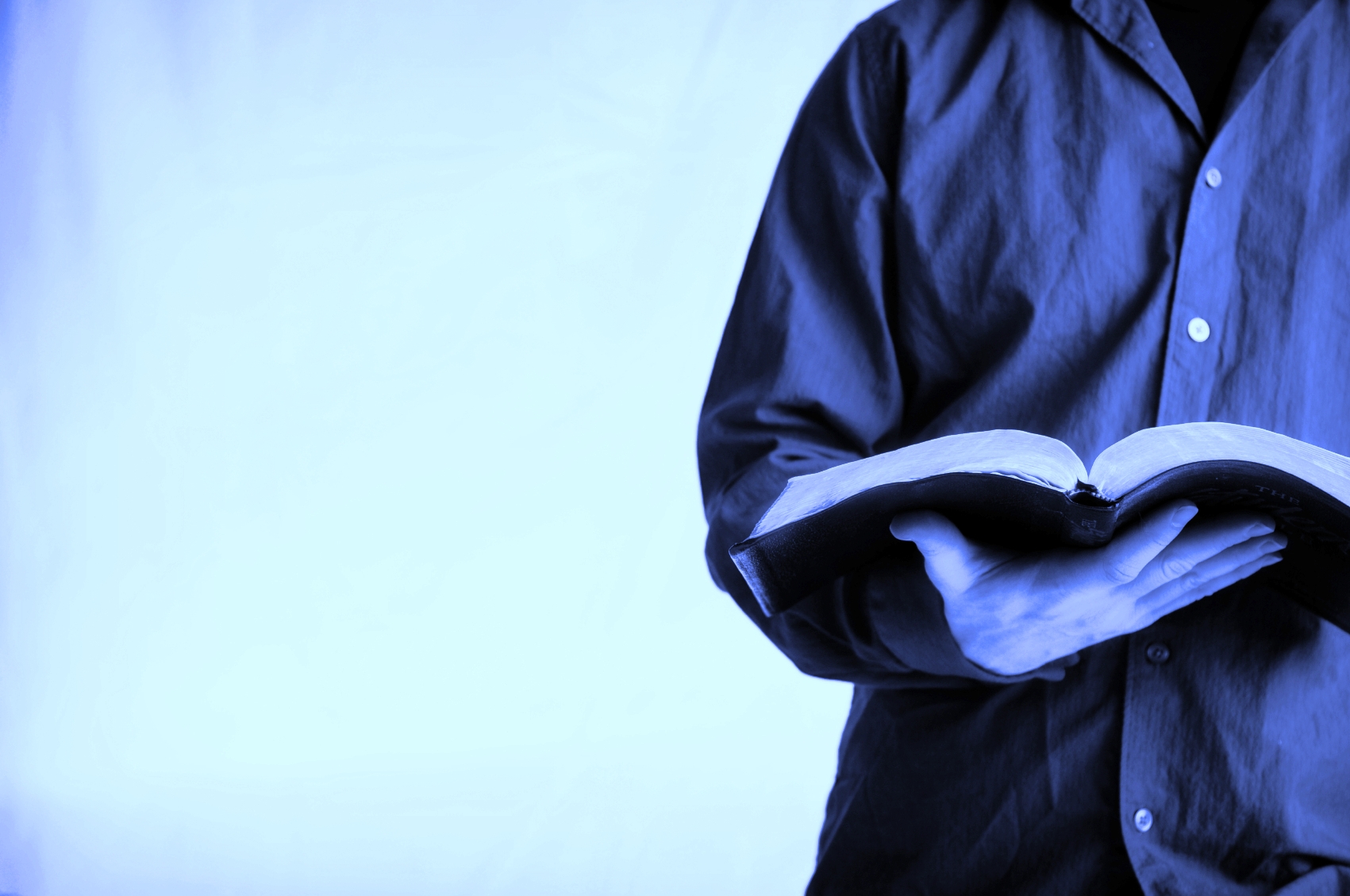 Guidelines
For 
Christian 
Living
{ 1 Peter 2: 11 – 17 }
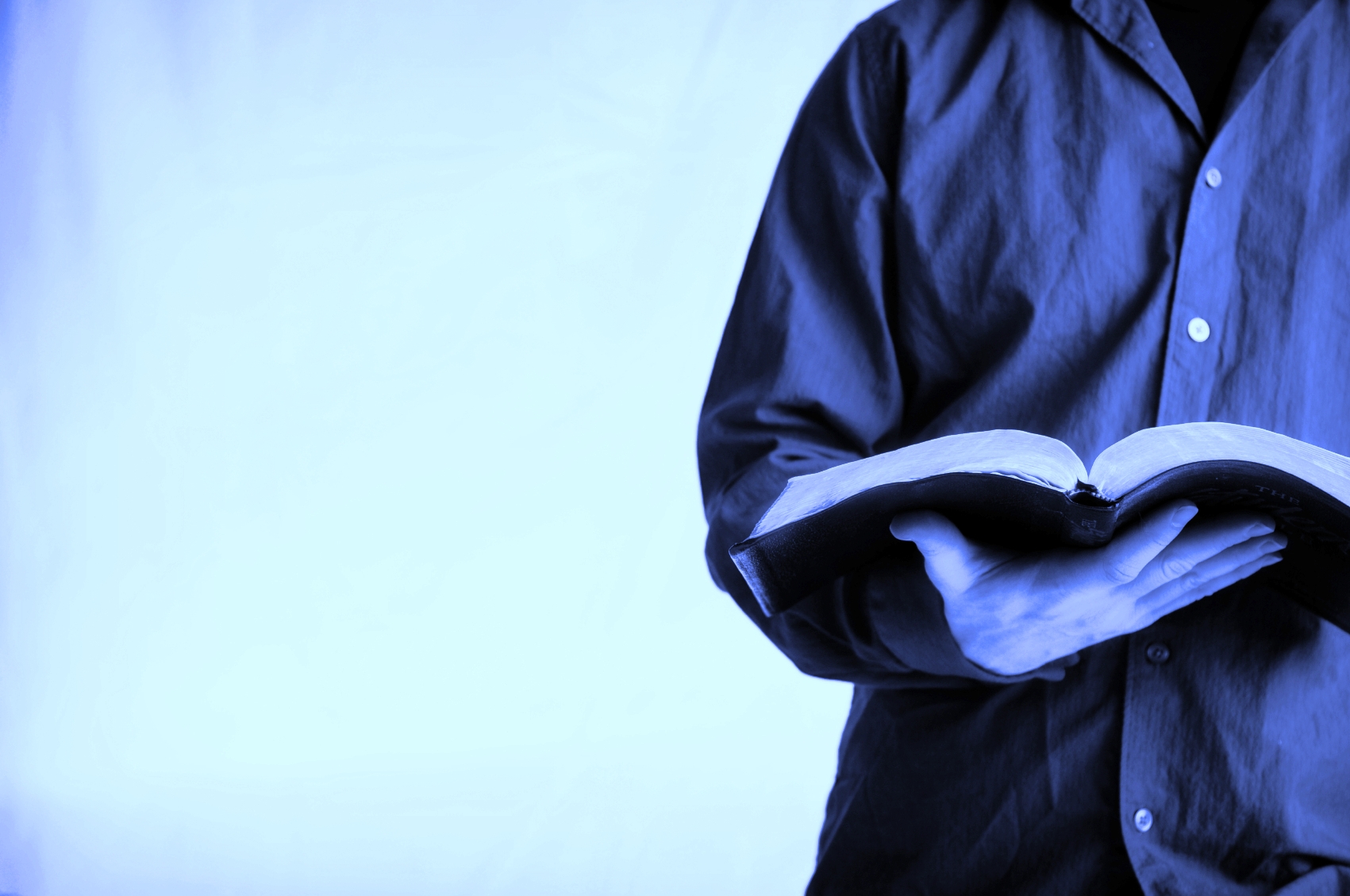 Show
Proper
Respect to
Everyone
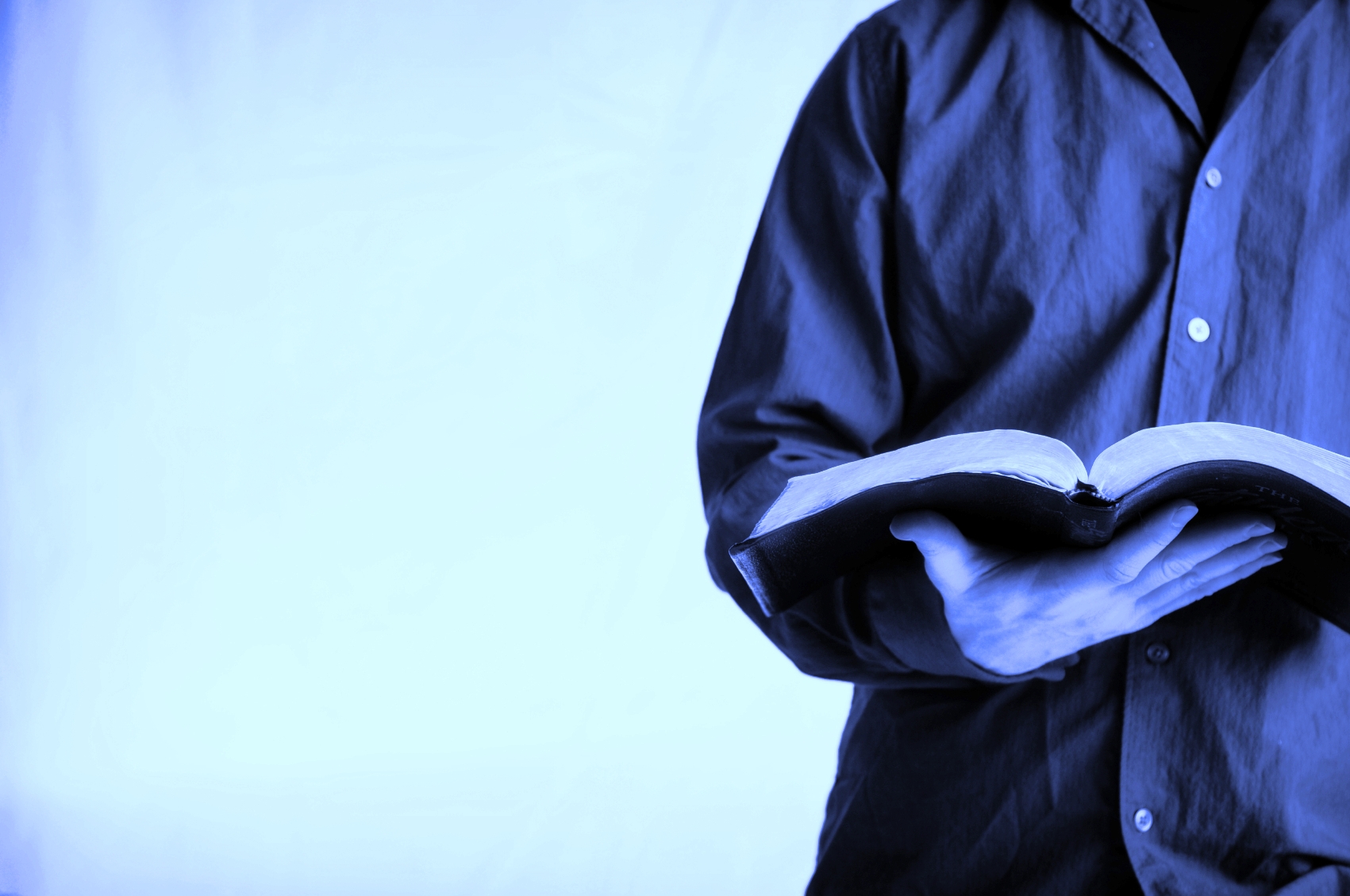 Love the
Brotherhood
Of Believers
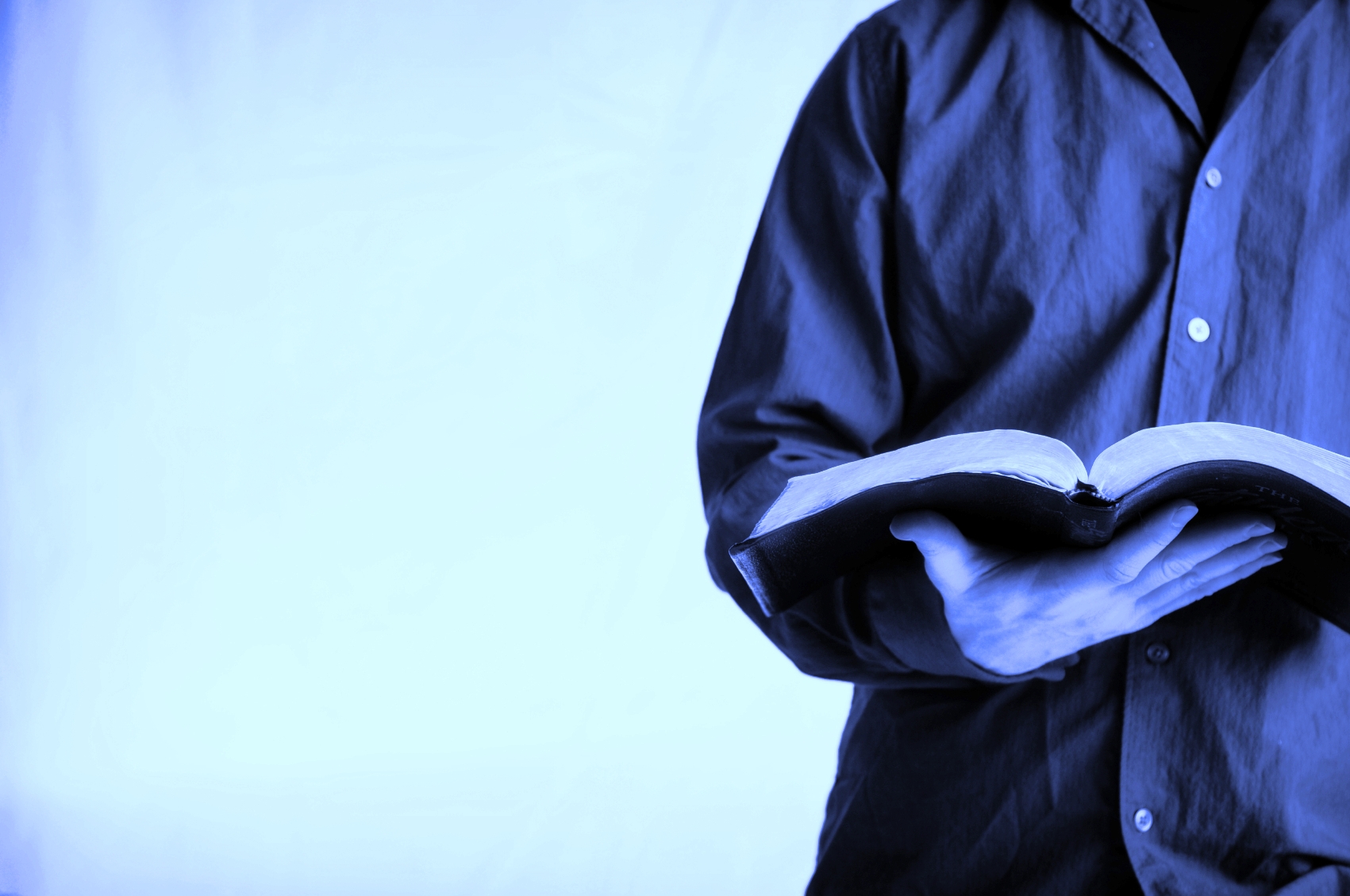 Hold
God in
Reverence
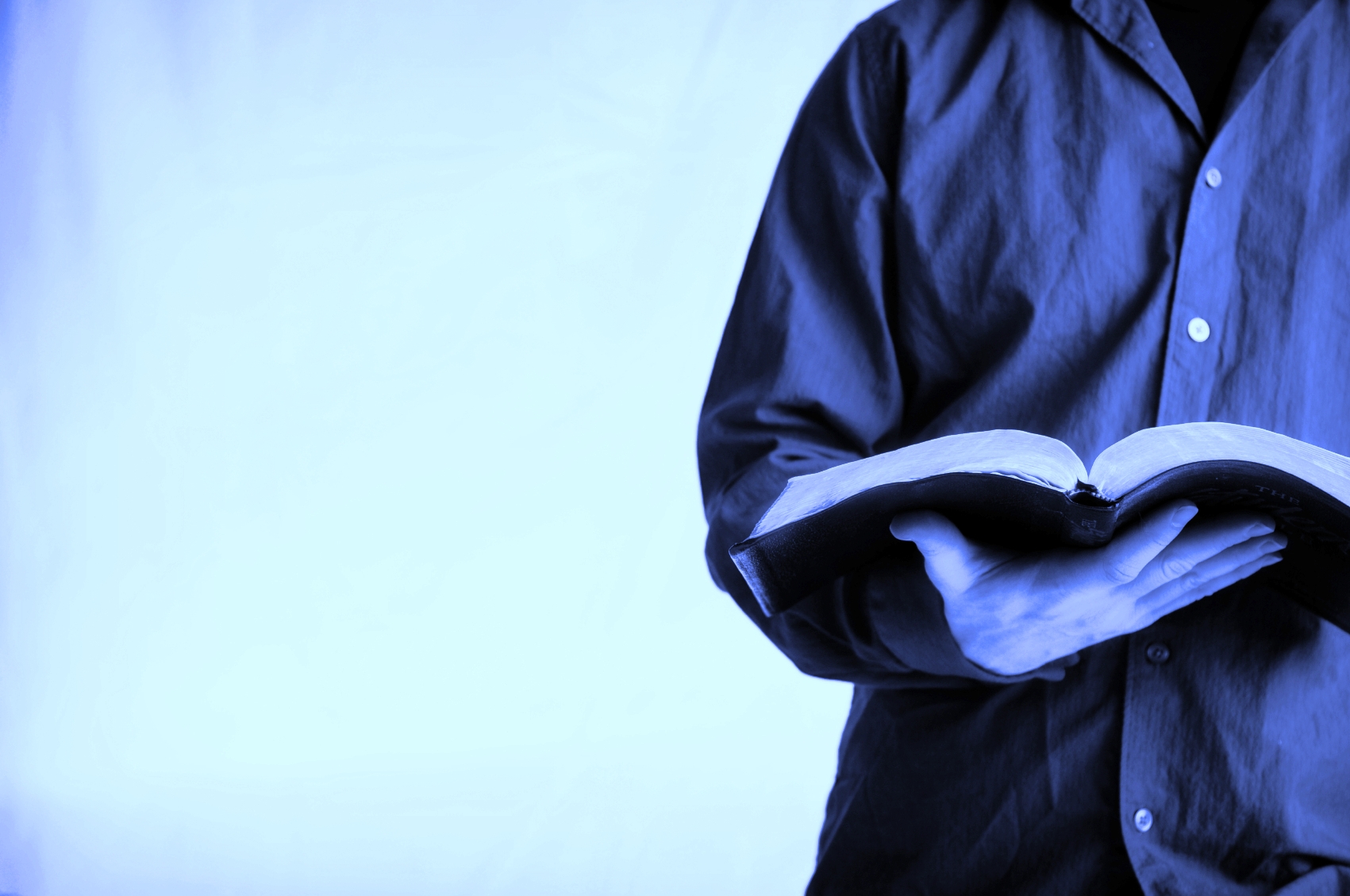 Be a
Good
Citizen
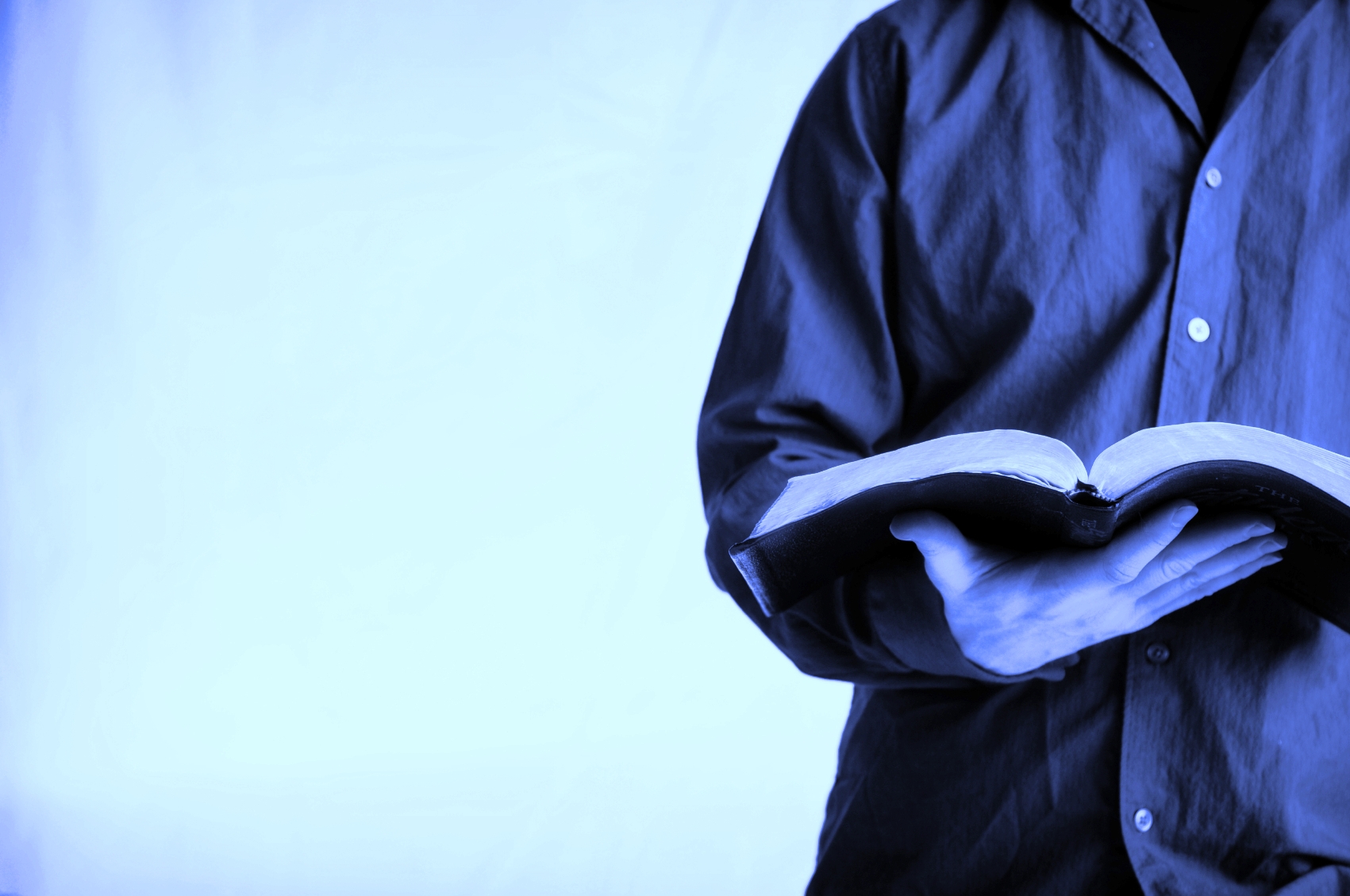 Guidelines
For 
Christian 
Living
{ 1 Peter 2: 11 – 17 }